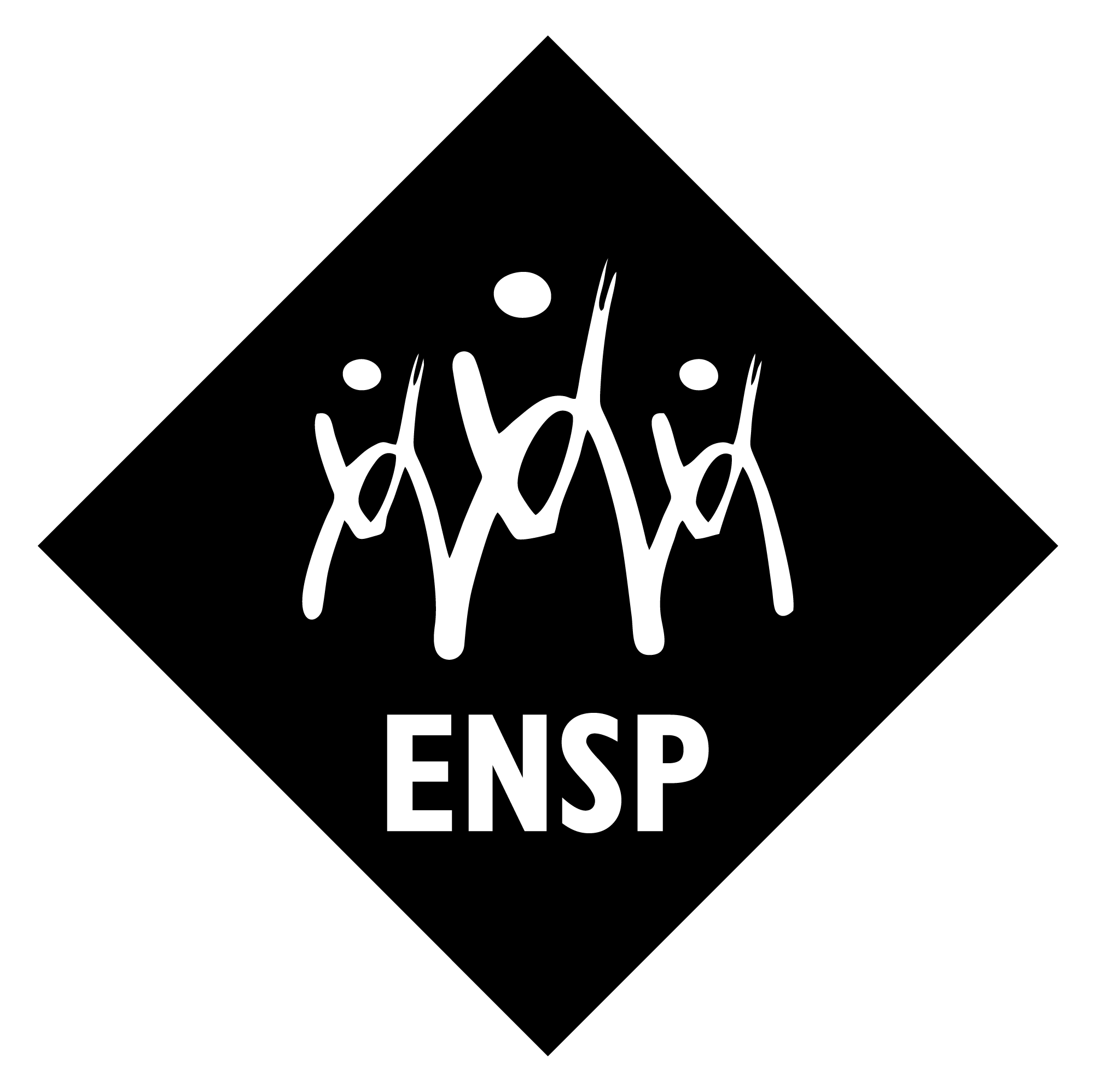 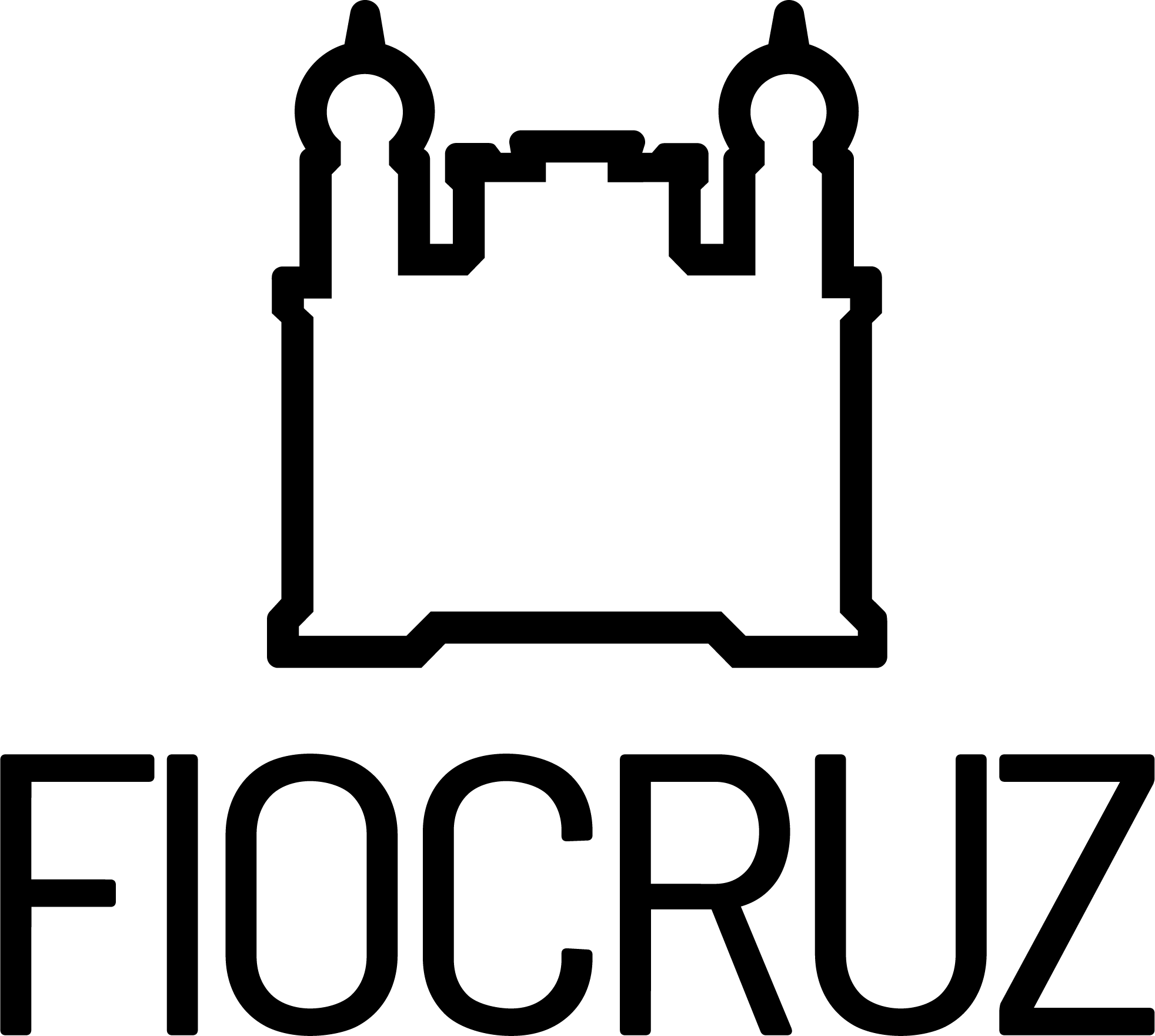 CLIQUE PARA ADICIONAR OTÍTULO  DO TRABALHO APROVADO
NOME
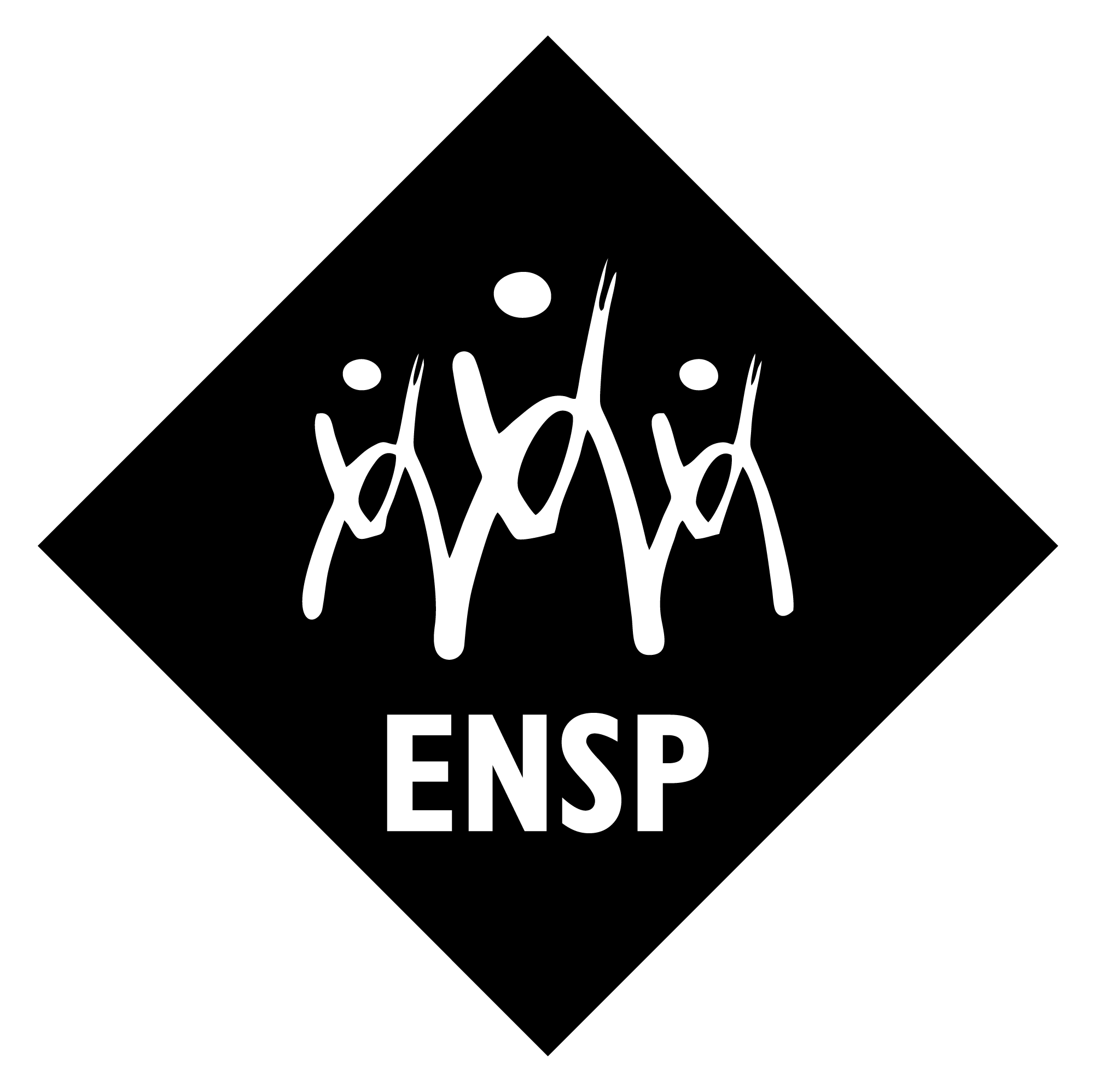 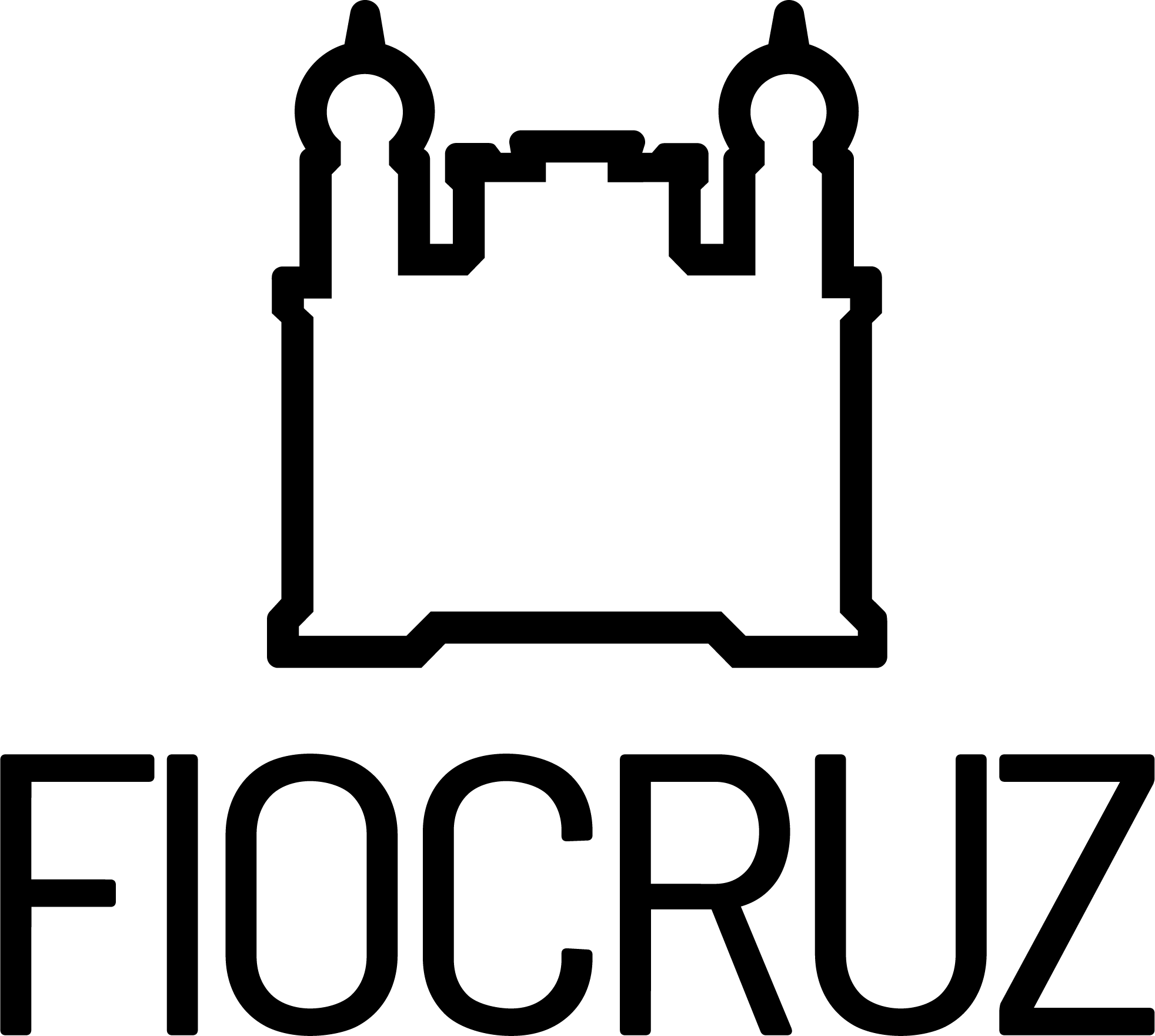 CLIQUE PARA ADICIONAR OTÍTULO  DO TRABALHO APROVADO
NOME
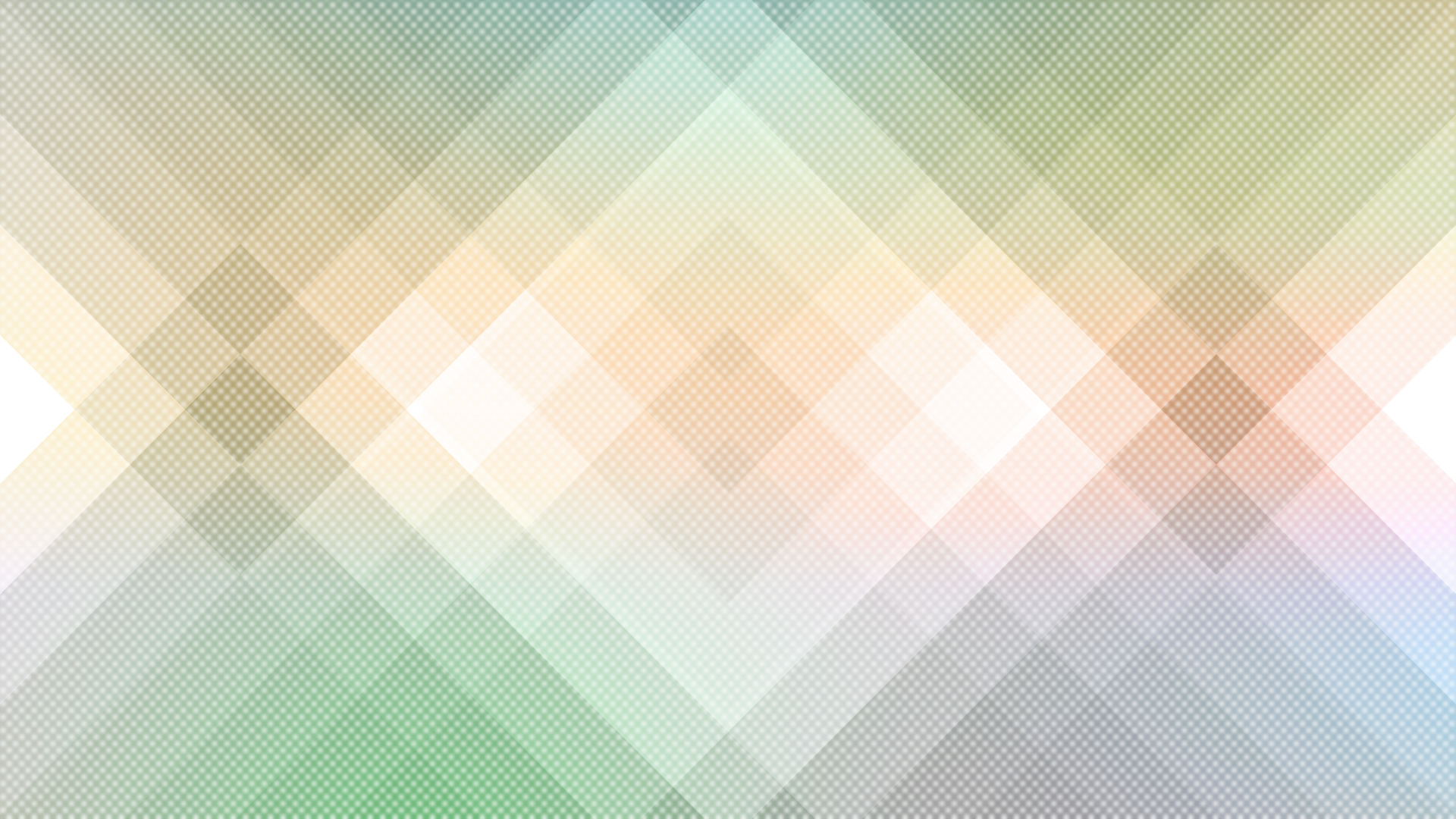 Título
Lorem ipsum dolor sit amet, consectetur adipiscing elit.
Phasellus auctor efficitur duiet facilisis.
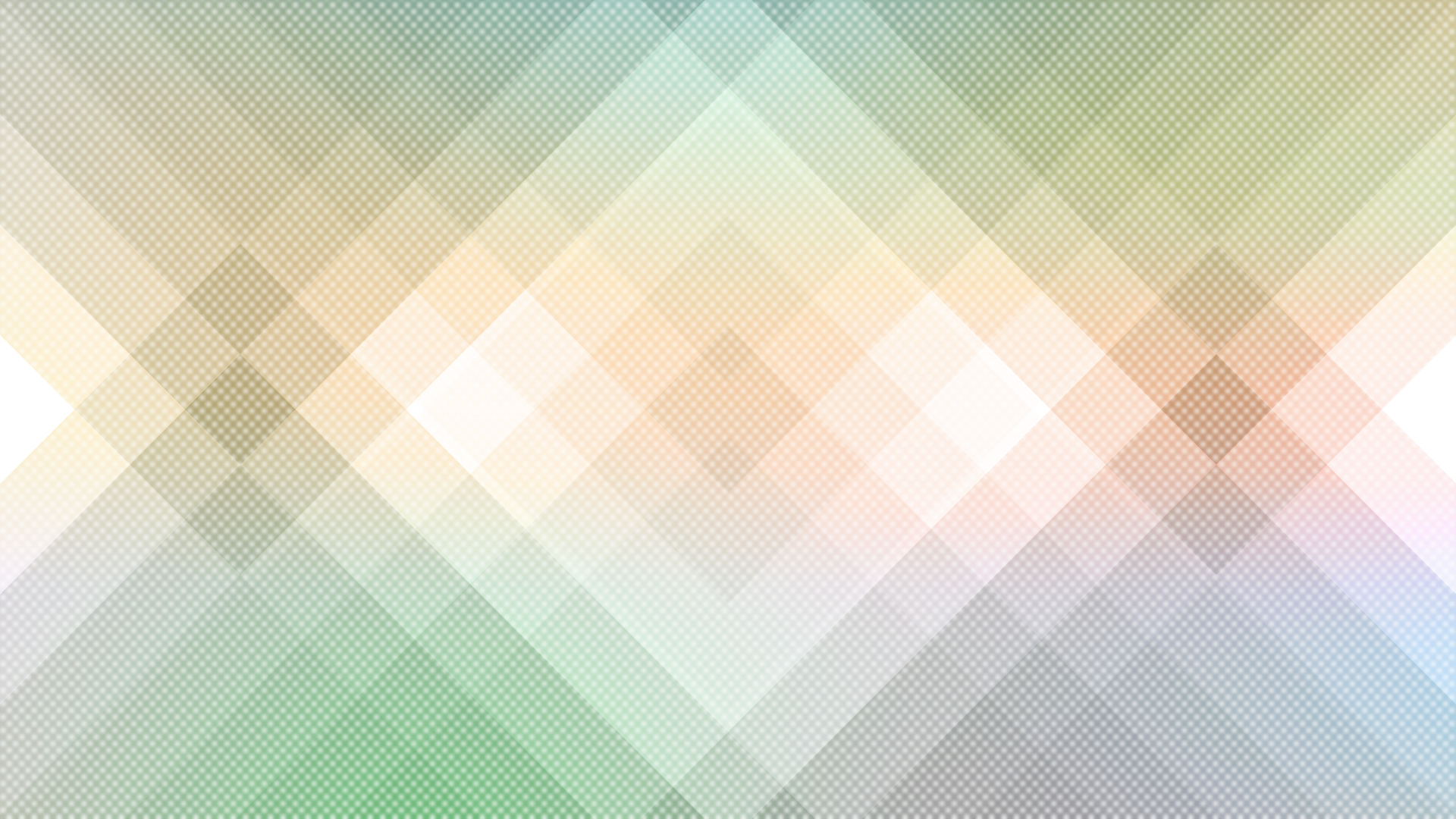 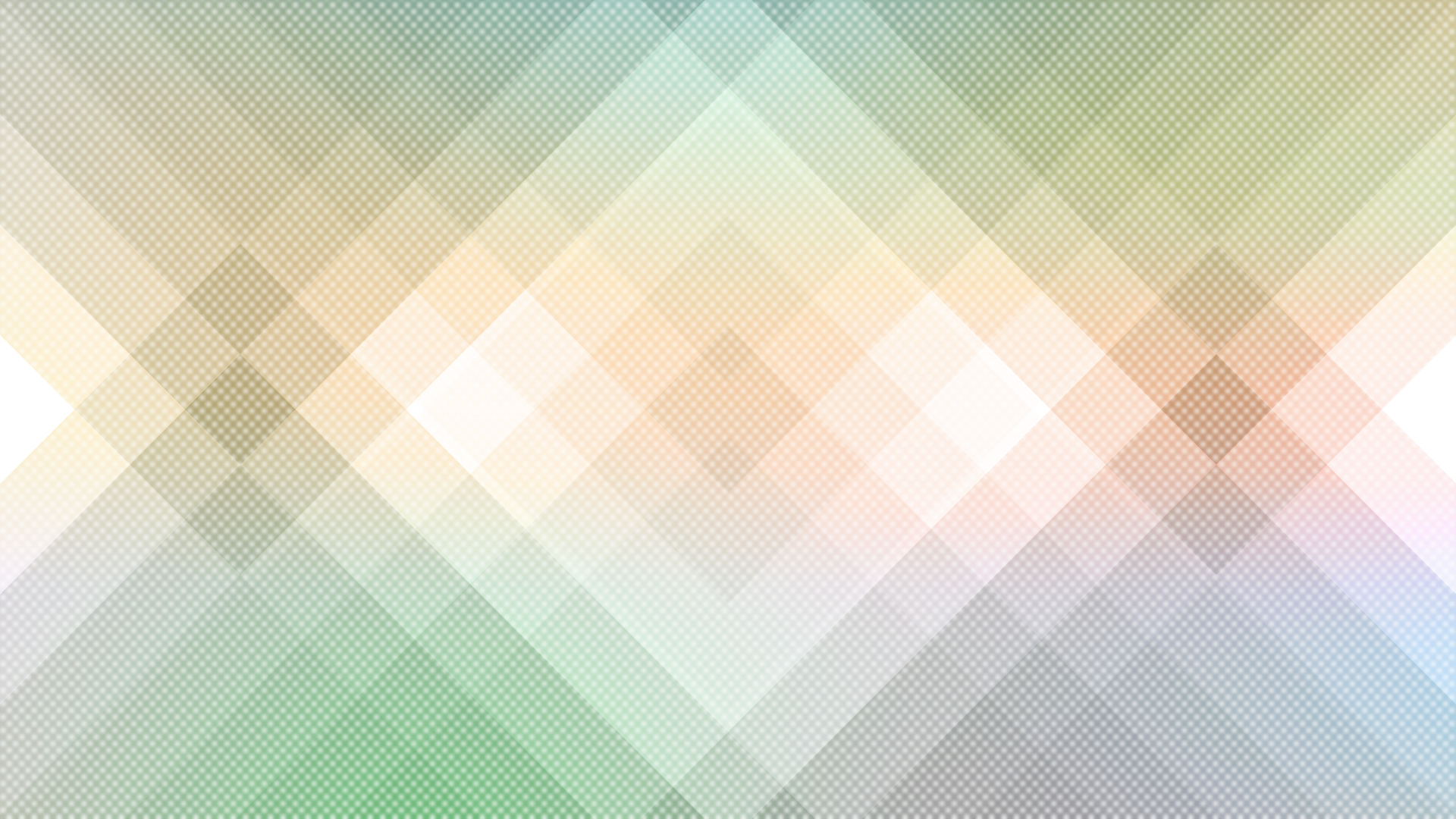 Título
Lorem Ipsum dolor Sit Amet, consectetur adipiscing. 
Elit phasellus auctor efficitur.
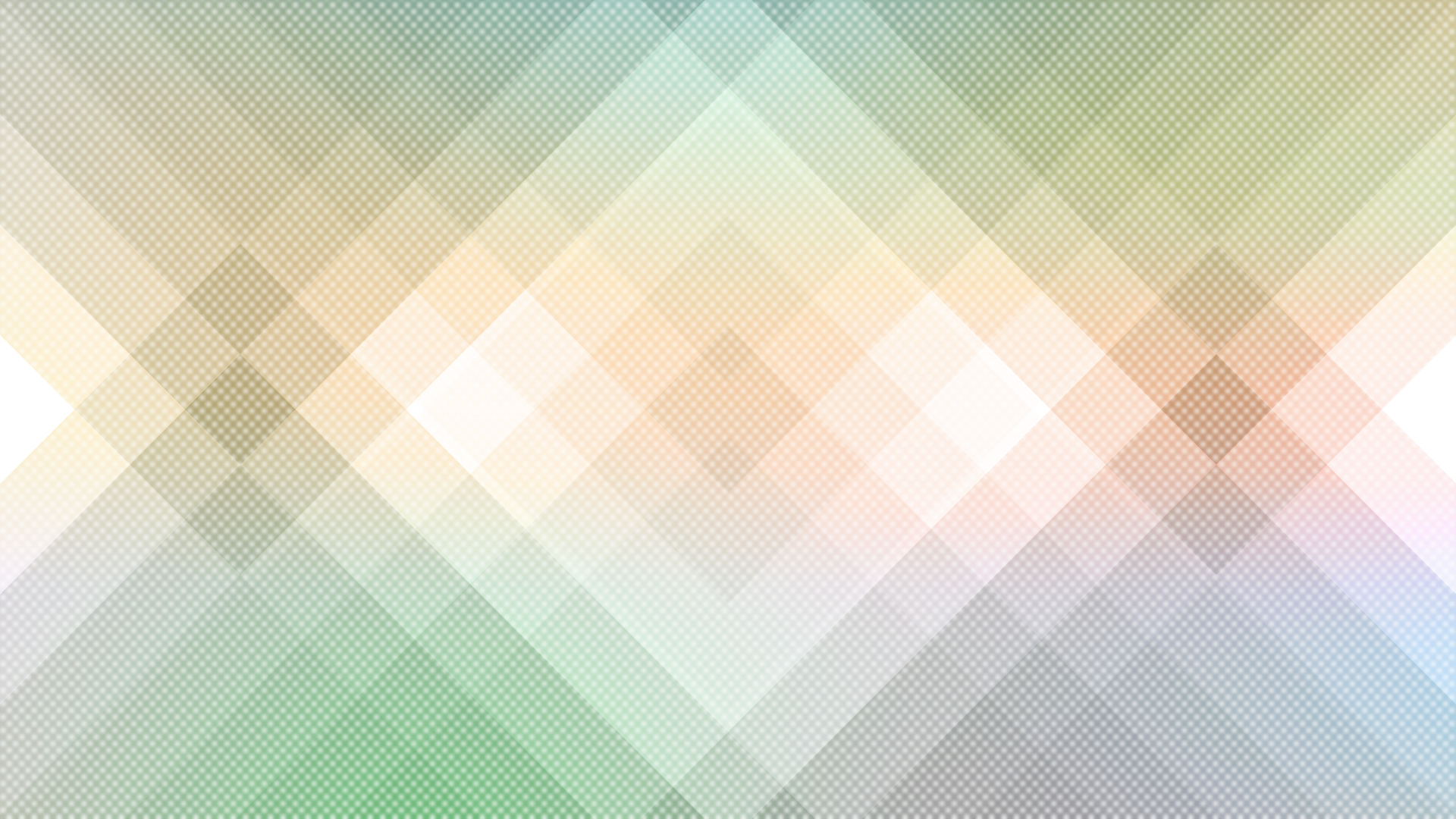 Título
Lorem ipsum dolor sit amet, consectetur adipiscing elit. Phasellus auctor efficitur duiet facilisis.
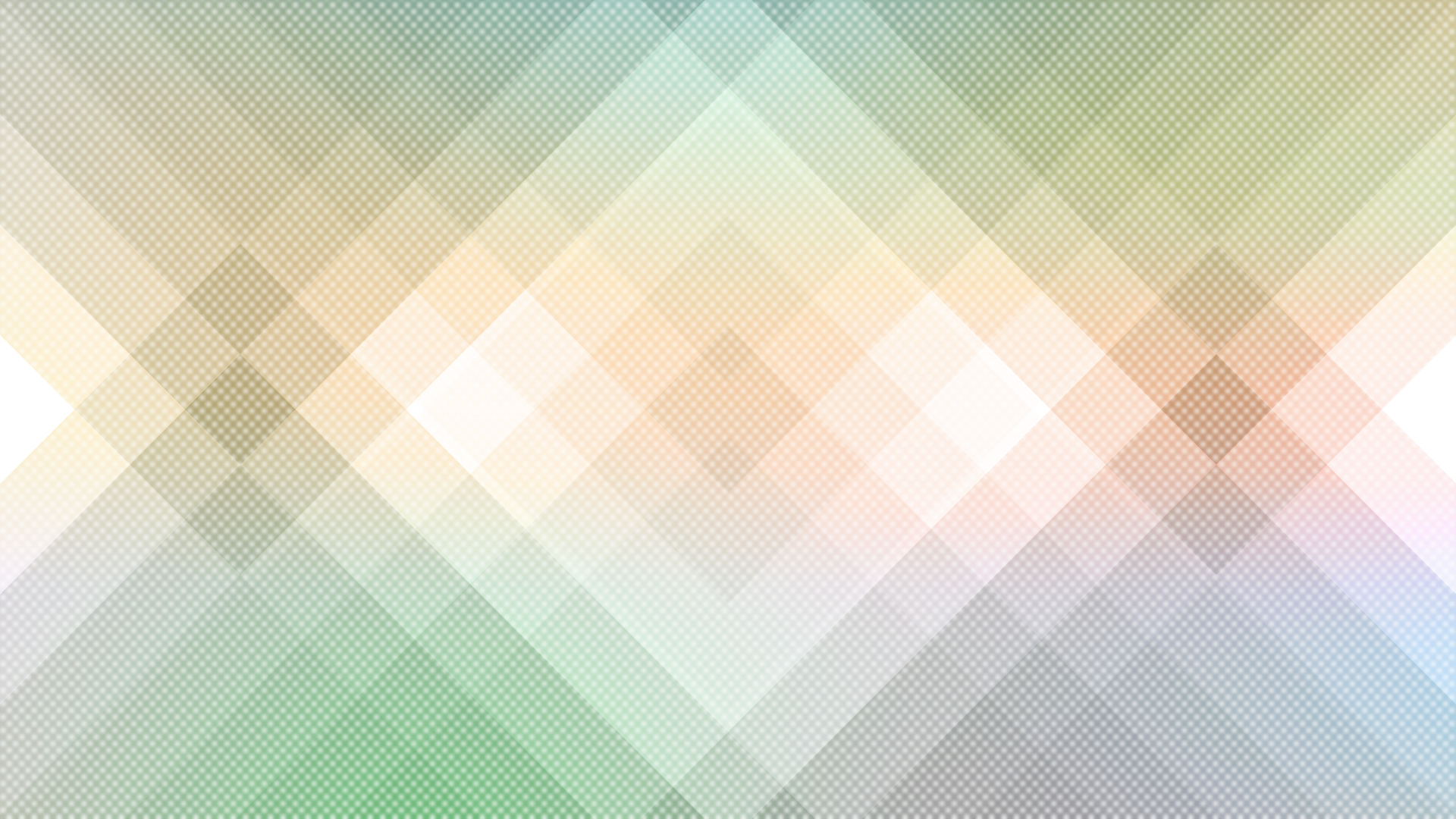 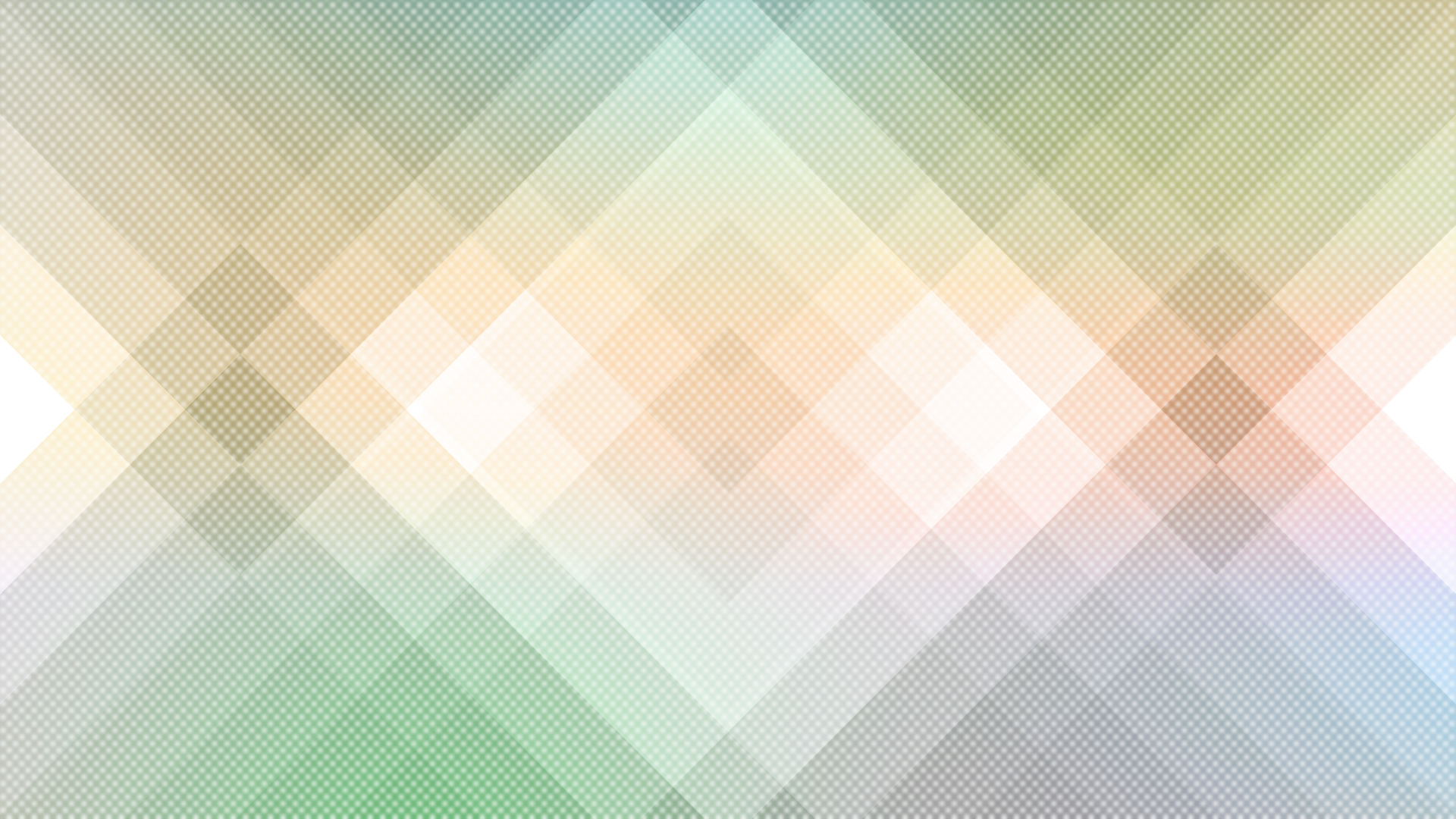 Título
Lorem ipsum dolor sit amet, consectetur adipiscing elit. Phasellus auctor efficitur duiet facilisis.
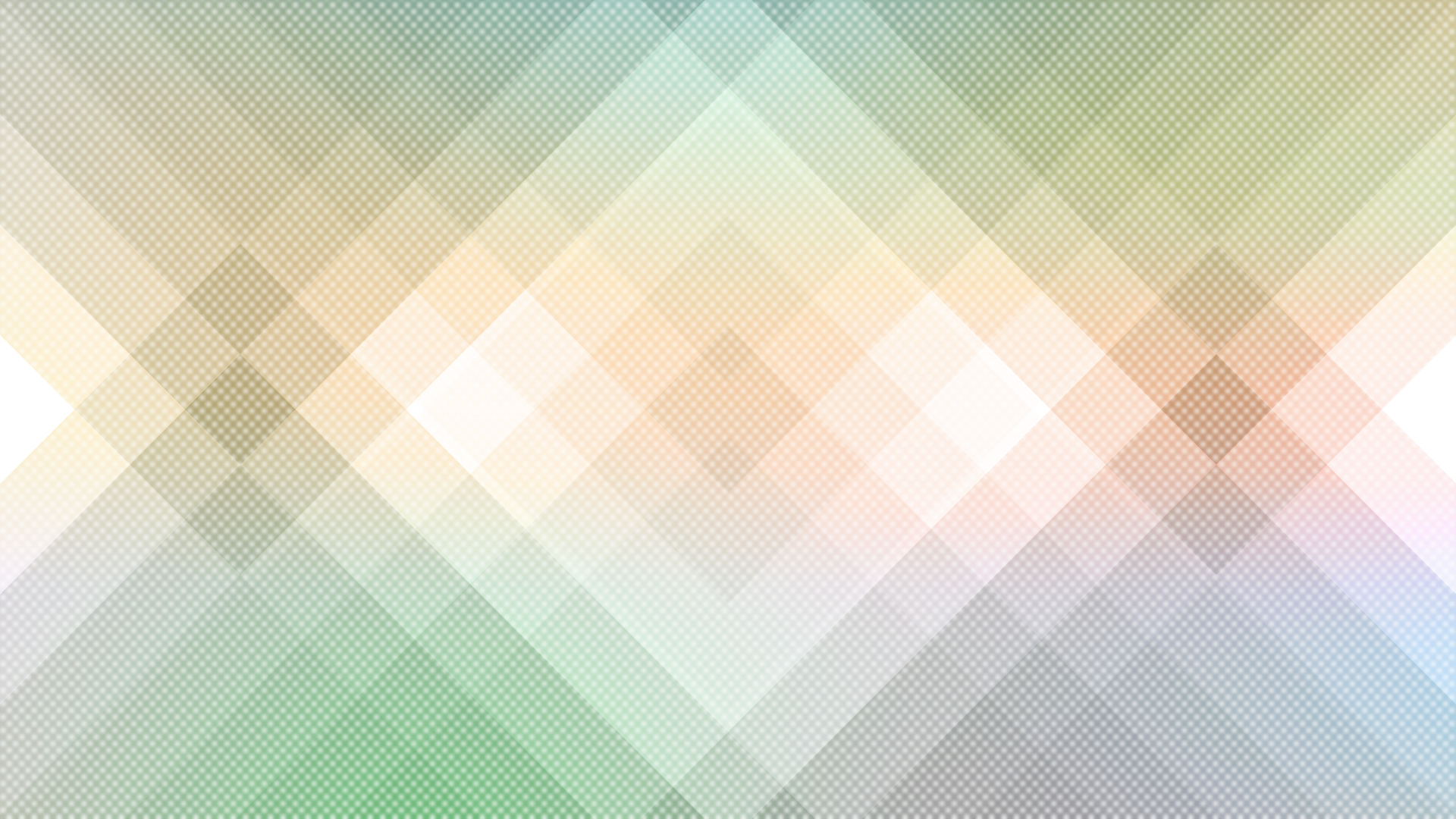 APOIO
ORGANIZAÇÃO
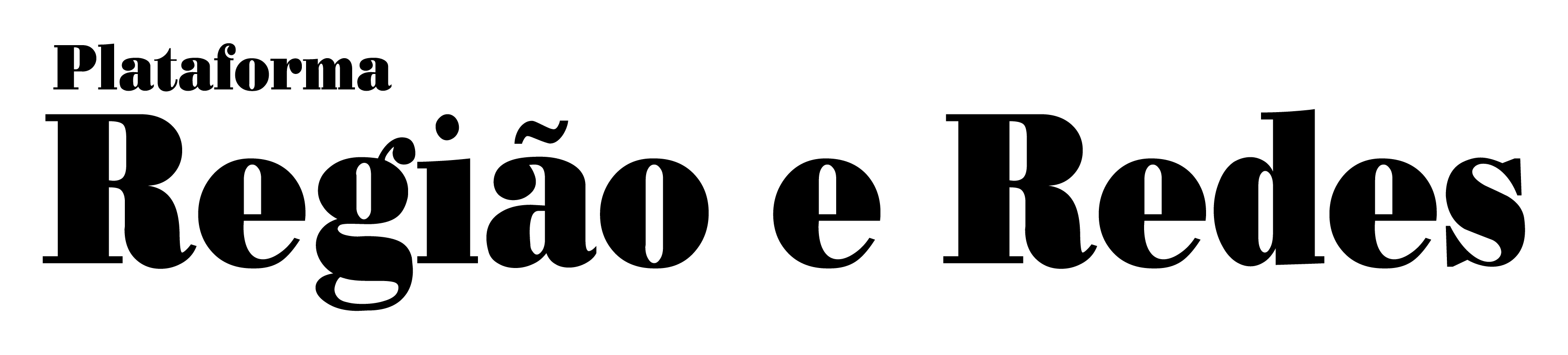 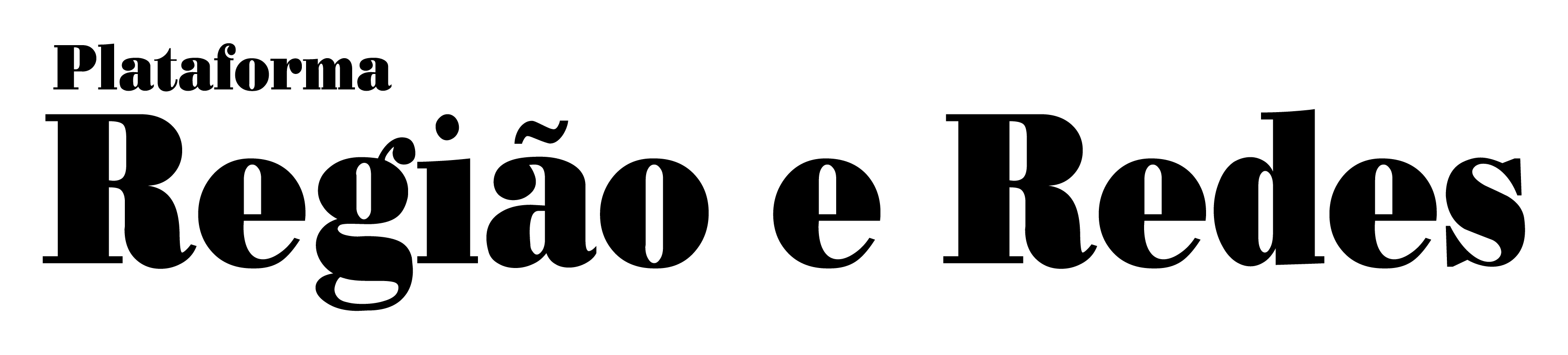 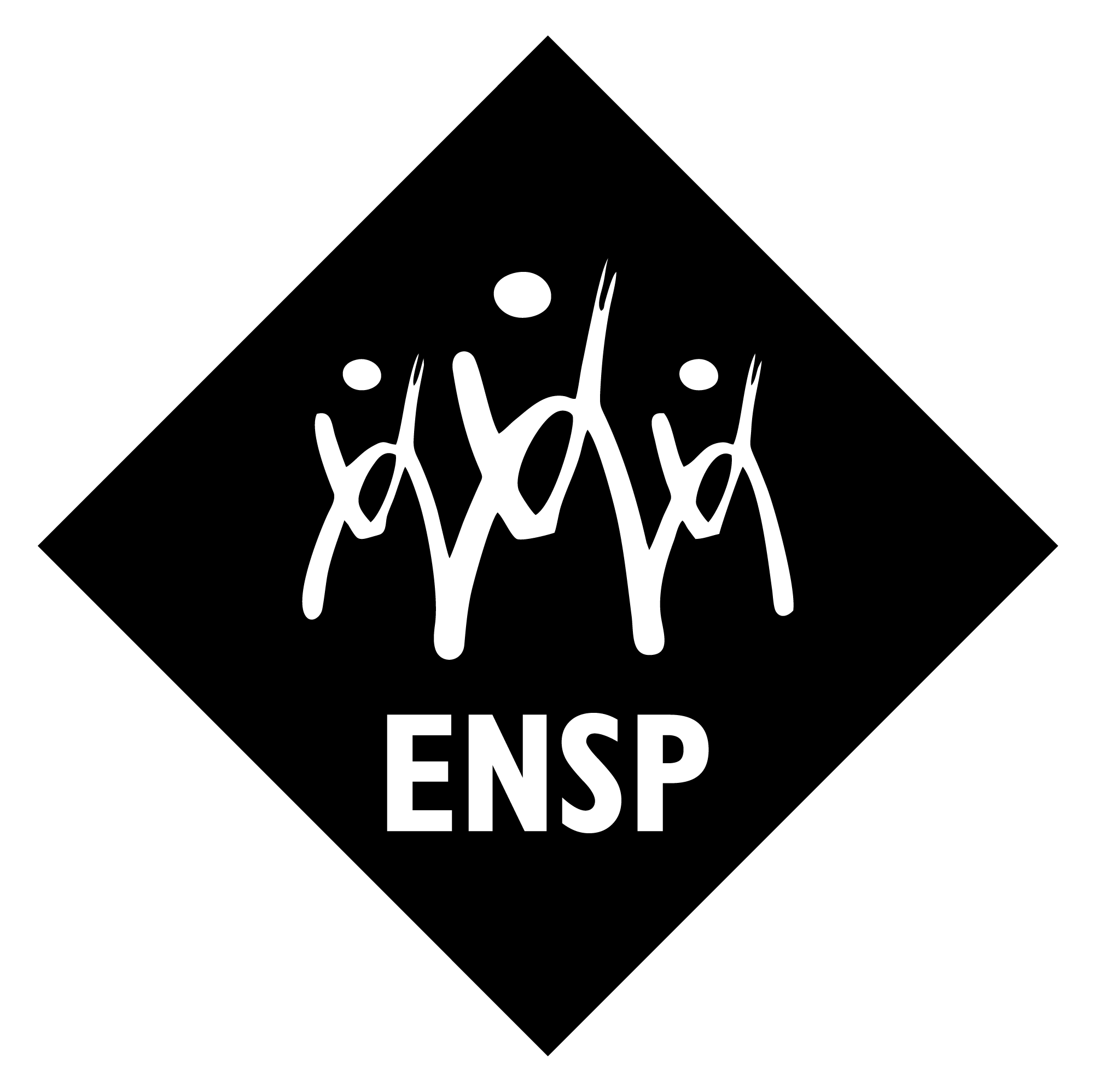 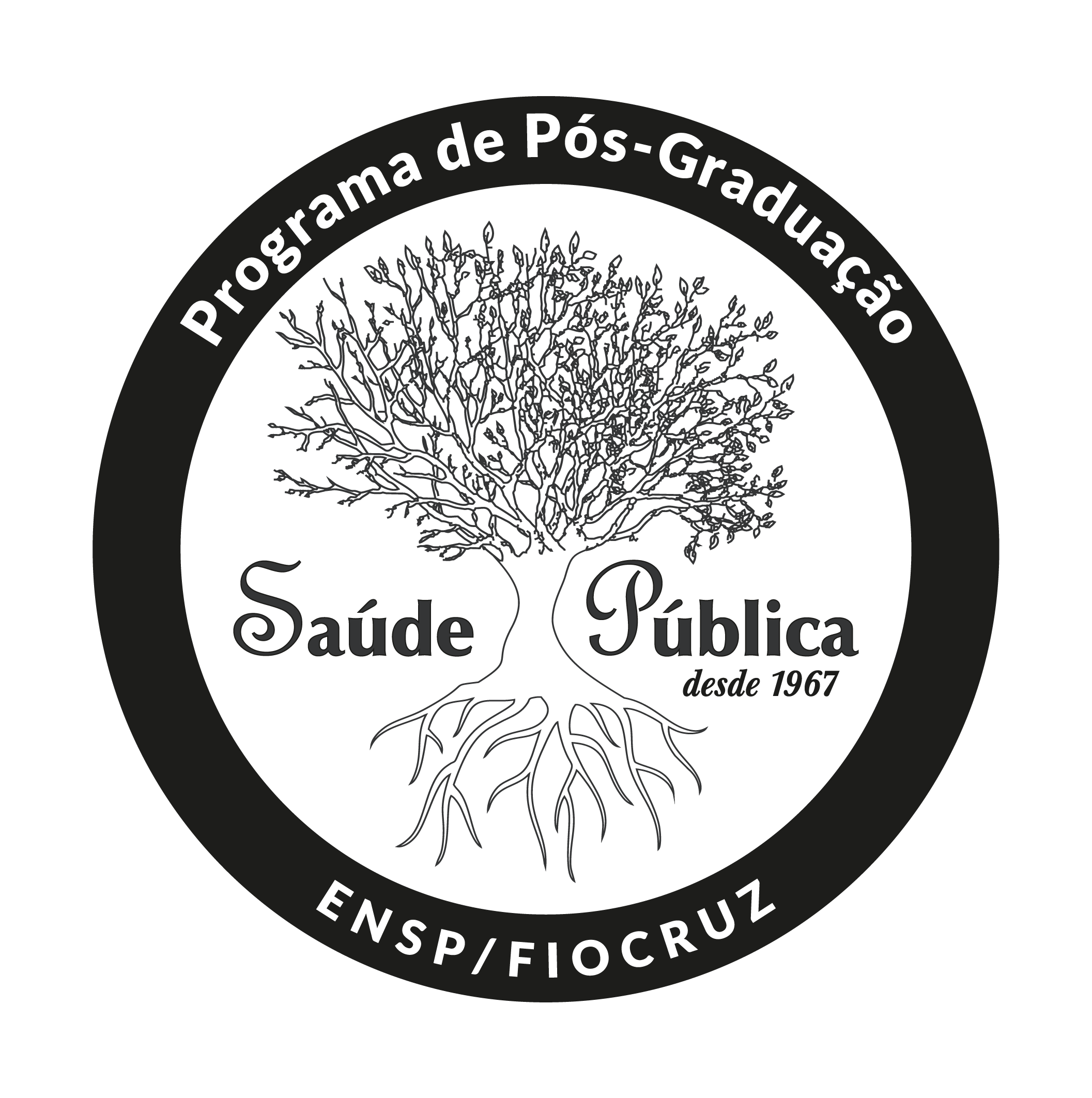 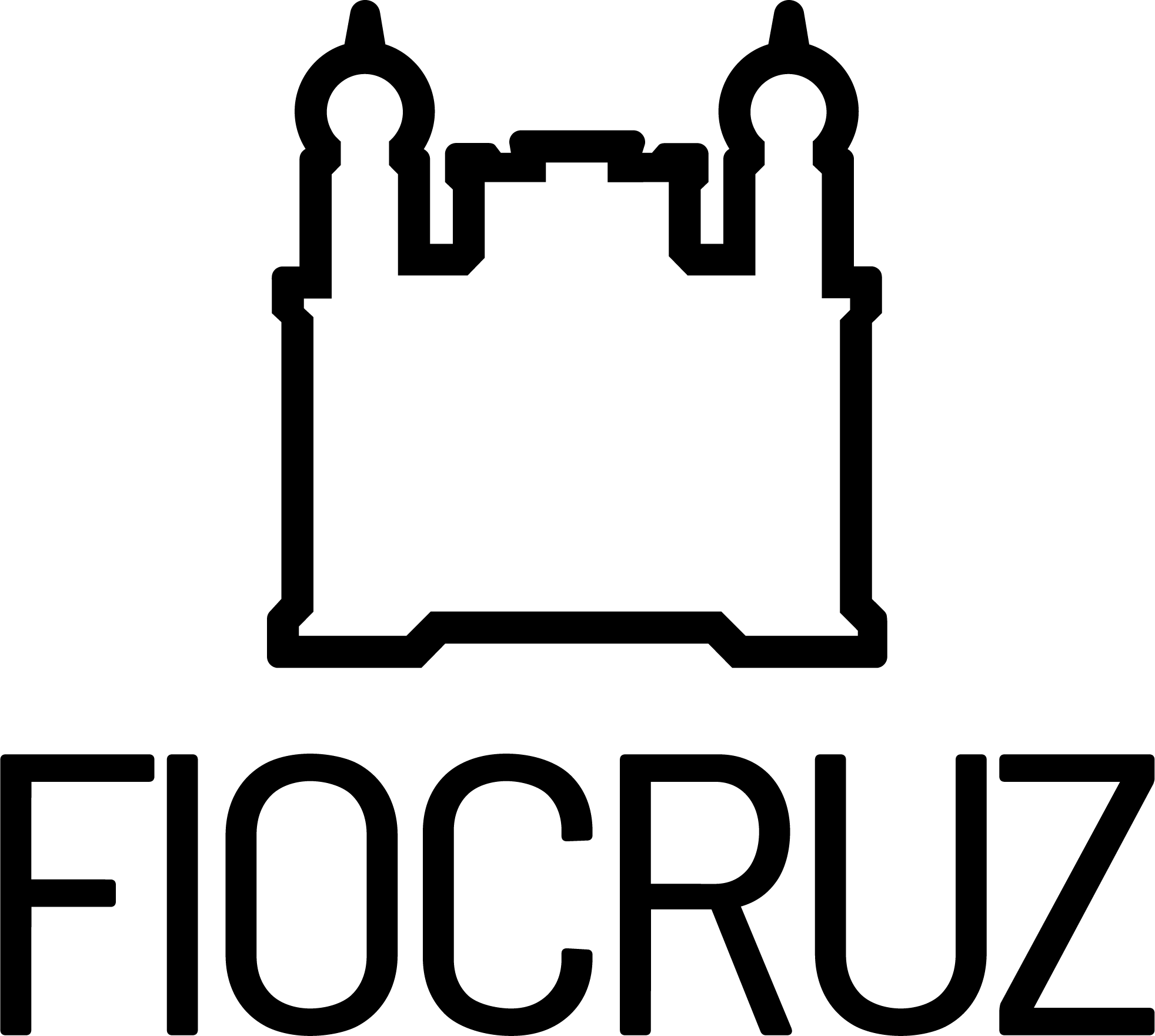 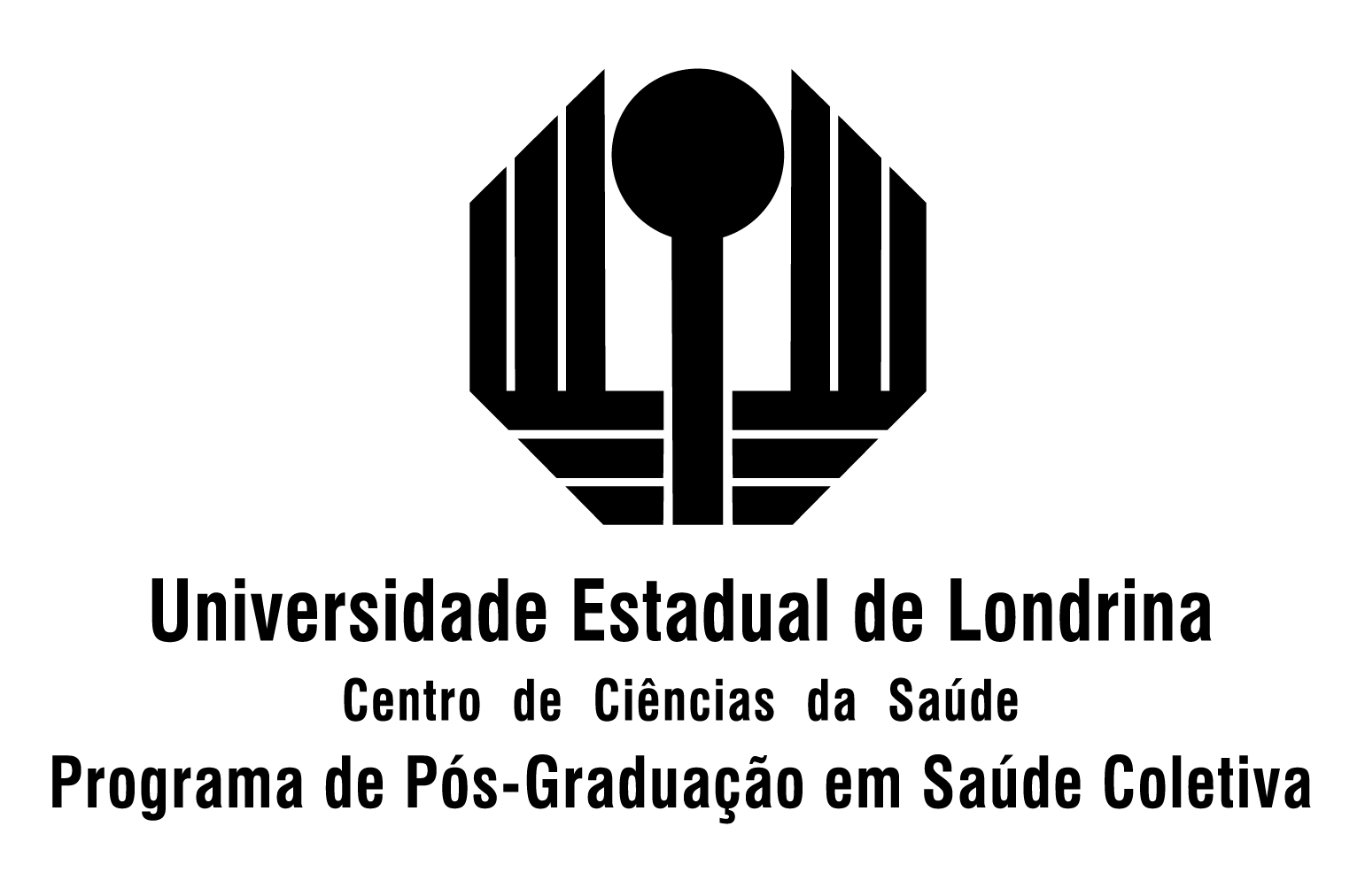 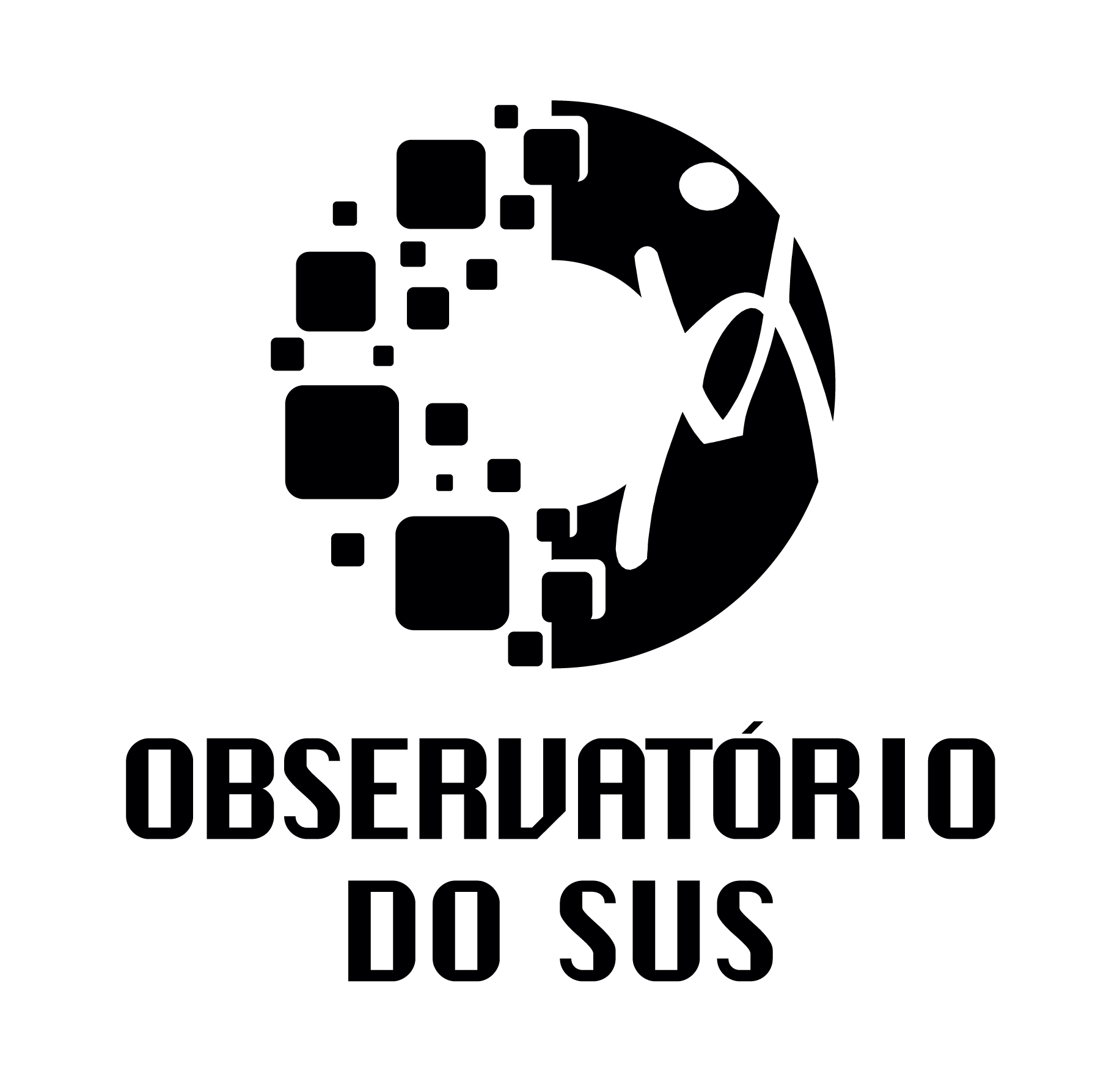 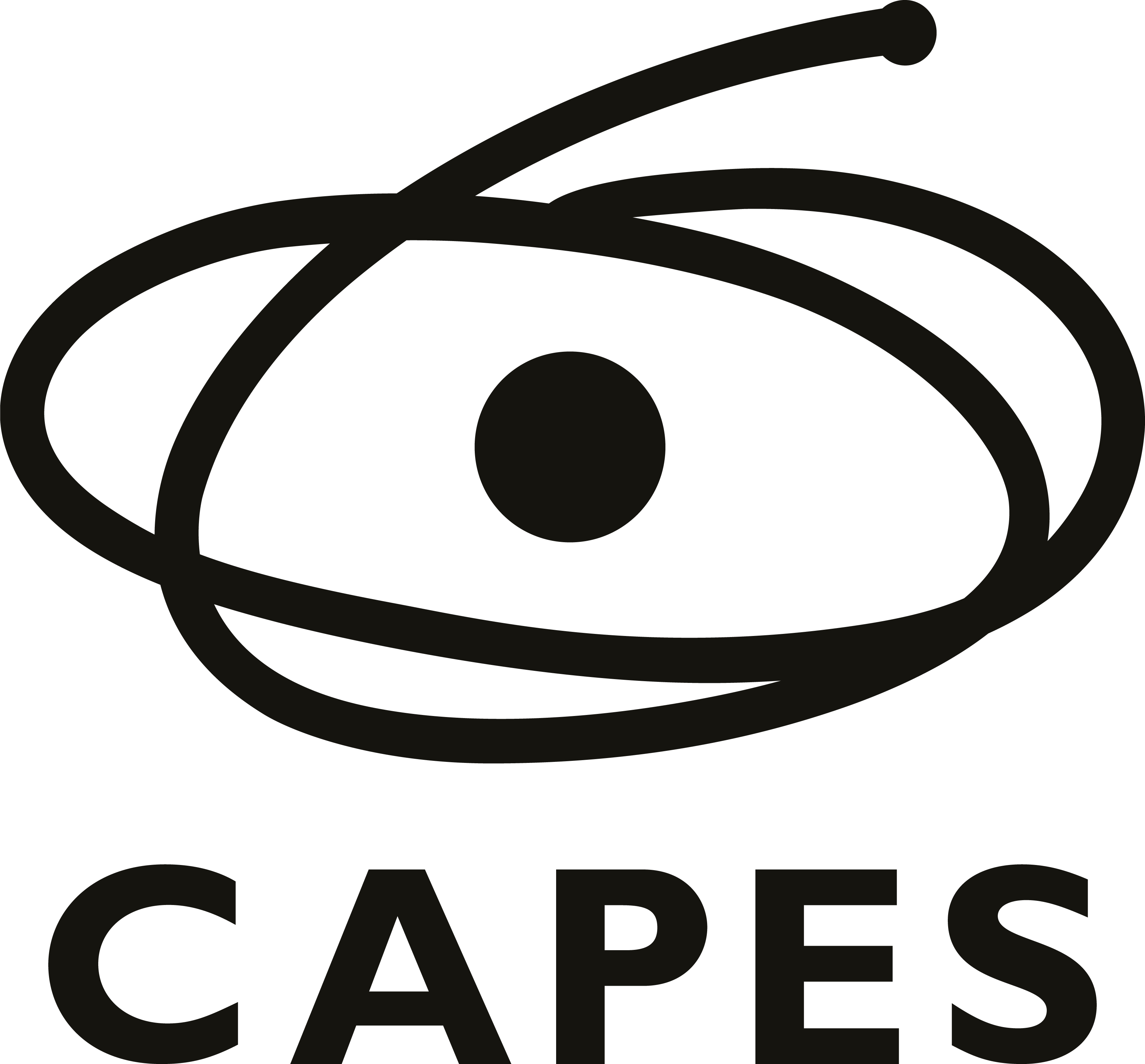 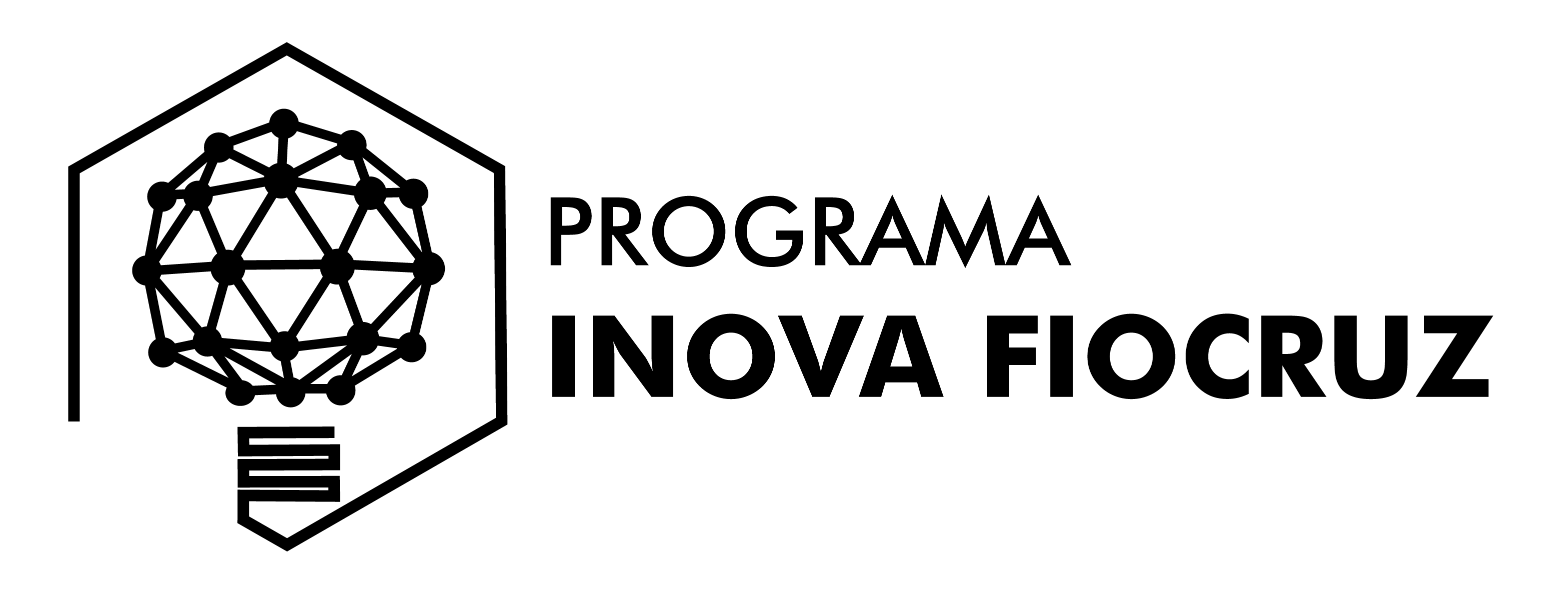 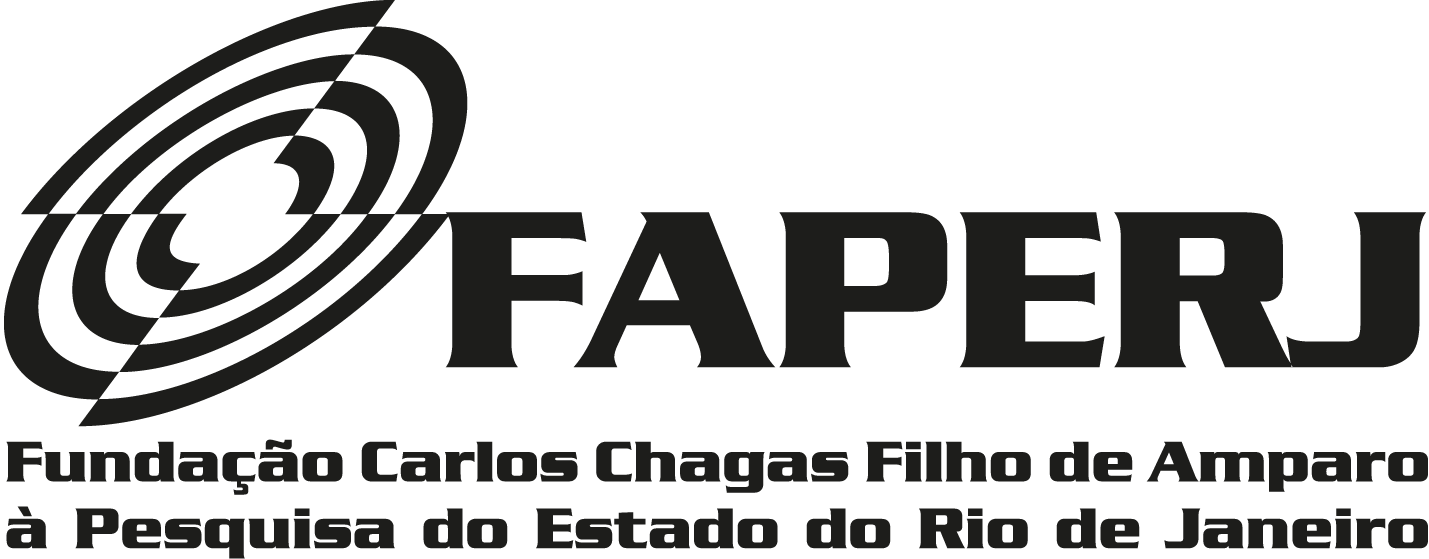